Exposé sur la robotique
Léonie BOURGY
Hanaé THIERY
Sommaire
3. Introduction
4. Bref historique de la robotique
5. Présentation de deux robots ou      automates
6. Programmation du robot et algorithme
7. Présentation d’un métier lié à la robotique
8. Présentation du robot réalisé
9. Présentation d’une œuvre liée à la robotique
10. Conclusion
Introduction
Robotique : 

vient du tchèque robota : travaille/corvée/besogne

ensemble des études & techniques mises au point pour fabriquer un robot
3
Bref historique de la robotique
Unimate
Da Vinci
Pepper
Anubis tête de chien à mâchoire mobile
Tortues de Grey Walter
4
Presentation title
20XX
Présentation de 2 robots​
Da Vinci​
Persévérence
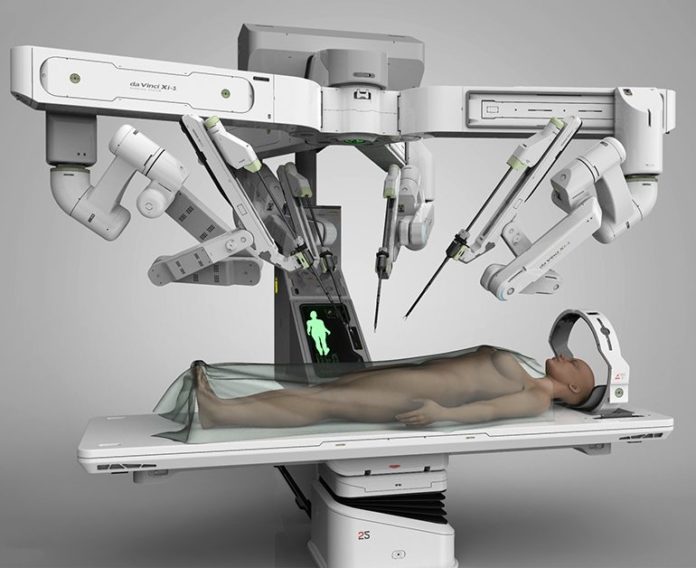 -Robot d’assistance médical

​-Aide les chirurgiens lors d’opérations complexes 

-Extrêmement préscis ​
-Robot d’exploration marsienne

-Prélève des échentillons de sol marsien 

- Actuellement sur Mars
5
Presentation title
20XX
Comment est programmé un robot ?
Un robot est programmé de façon à suivre l’algorithme qui lui a été intégré.
6
Métier lié à la robotique
Ingénieur en robotique : 
 - concevoir des prototypes
 - s’exerce dans : l’industrie, la médecine et l’armée
Présentation du robot réalisé
R.S.D.L.: 

Carrosserie
12cm de longueur
10cm de largeur
7cm de hauteur
Suit une ligne noire
Œuvre lié à la robotique
Le robot qui rêvait de Asimov
Pus rapide et plus précis
Meilleur rendement dans les usines
Explorer des environnements hostiles
Conclusion
Comme par exemple : l’espace ou les fonds marins
Assistance médicale
Aide pour les opérations et assistance aux personnes âgées/handicapées
Ne cesse d’évoluer
Sera peut-être capable de penser et d’apprendre comme nous
Peut représenter un danger
S’il venait à penser : menace de révolte
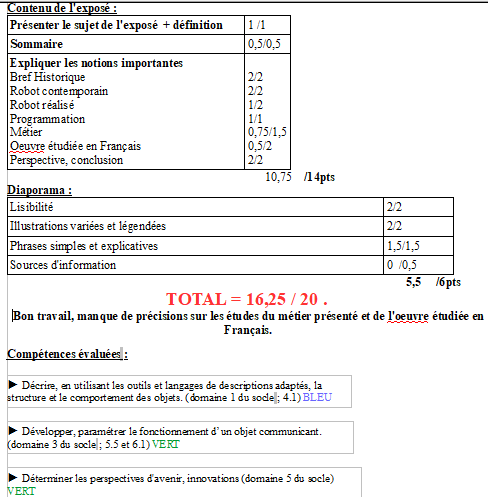